LOGO
POWERPOINT TEMPLATE
BUSINESS . REPORT . SUMMARY . PLAN....
Success is often achieved by those who
Don’t know that failure is inevitabie
Just for today I will exercise my soul in three ways. I will do somebody a good turn and not get found out: If anybody knows of it, it will not count. I will do at least two things I don‘t want to do—just for exercise. I will not show anyone that my feelings are hurt: they may be hurt, but today I will not show it.
PREFACE
1
ADD YOUR PROJECT TITLE
2
ADD YOUR PROJECT TITLE
CONTENTS
IF YOU LIKE THIS POWERPOINT TEMPLATE,PLEASE FOCUS ON ME,YOU WILL GET BETTER.
3
ADD YOUR PROJECT TITLE
4
ADD YOUR PROJECT TITLE
ADD YOUR PROJECT TITLE
Chapter One
IF YOU LIKE THIS POWERPOINT TEMPLATE,PLEASE FOCUS ON ME,YOU WILL GET BETTER.
ADD YOUR TITLE
IF YOU LIKE THIS POWERPOINT TEMPLATE,PLEASE FOCUS ON ME,YOU WILL GET BETTER.
2 Products
+20 million
ADD YOUR TITLE
ADD YOUR TITLE
IF YOU LIKE THIS POWERPOINT TEMPLATE,PLEASE FOCUS ON ME,YOU WILL GET BETTER.
IF YOU LIKE THIS POWERPOINT TEMPLATE,PLEASE FOCUS ON ME,YOU WILL GET BETTER.
180 million
ADD YOUR TITLE
IF YOU LIKE THIS POWERPOINT TEMPLATE,PLEASE FOCUS ON ME,YOU WILL GET BETTER.
93%
ADD YOUR TITLE
IF YOU LIKE THIS POWERPOINT TEMPLATE,PLEASE FOCUS ON ME,YOU WILL GET BETTER.
ADD YOUR TITLE
IF YOU LIKE THIS POWERPOINT TEMPLATE,PLEASE FOCUS ON ME,YOU WILL GET BETTER.
75%
ADD YOUR TITLE
IF YOU LIKE THIS POWERPOINT TEMPLATE,PLEASE FOCUS ON ME,YOU WILL GET BETTER.
60%
ADD YOUR TITLE
IF YOU LIKE THIS POWERPOINT TEMPLATE,PLEASE FOCUS ON ME,YOU WILL GET BETTER.
OUR TEAM
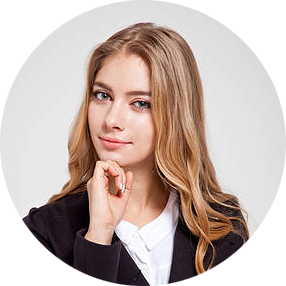 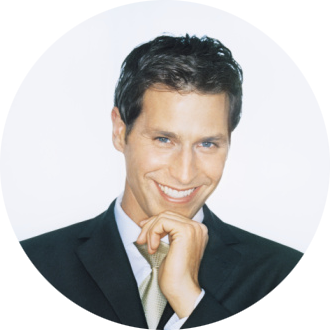 Harmonious
Trust
Add Name
Add Name
IF YOU LIKE THIS POWERPOINT TEMPLATE,PLEASE FOCUS ON ME,YOU WILL GET BETTER.
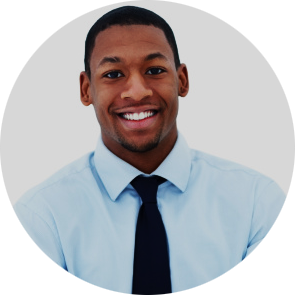 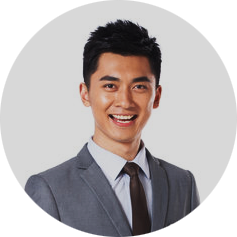 Add Name
Add Name
Add Name
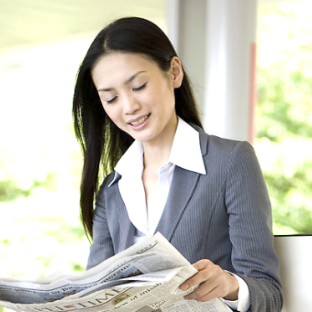 Market Task
ADD YOUR TITLE
70,000
Just for today I will exercise my soul in three ways. I will do somebody a good turn and not get found out
Beijing
ADD YOUR TITLE
Just for today I will exercise my soul in three ways. I will do somebody a good turn and not get found out
ADD YOUR TITLE
10,000
950,000
Just for today I will exercise my soul in three ways. I will do somebody a good turn and not get found out
Jiangsu
Sichuan
ADD YOUR TITLE
400,000
Just for today I will exercise my soul in three ways. I will do somebody a good turn and not get found out
Guangdong
79
56
ADD YOUR TITLE
ADD YOUR TITLE
IF YOU LIKE THIS POWERPOINT TEMPLATE,PLEASE FOCUS ON ME,YOU WILL GET BETTER.
IF YOU LIKE THIS POWERPOINT TEMPLATE,PLEASE FOCUS ON ME,YOU WILL GET BETTER.
88
ADD YOUR TITLE
IF YOU LIKE THIS POWERPOINT TEMPLATE,PLEASE FOCUS ON ME,YOU WILL GET BETTER.
ADD YOUR PROJECT TITLE
Chapter Two
IF YOU LIKE THIS POWERPOINT TEMPLATE,PLEASE FOCUS ON ME,YOU WILL GET BETTER.
ADD YOUR PROJECT TITLE
IF YOU LIKE THIS POWERPOINT TEMPLATE,PLEASE FOCUS ON ME,YOU WILL GET BETTER.
640,000
120,000
ADD YOUR TITLE
IF YOU LIKE THIS POWERPOINT TEMPLATE,PLEASE FOCUS ON ME,YOU WILL GET BETTER.
ADD YOUR TITLE
IF YOU LIKE THIS POWERPOINT TEMPLATE,PLEASE FOCUS ON ME,YOU WILL GET BETTER.
ADD YOUR PROJECT TITLE
Just for today I will exercise my soul in three ways. I will do somebody a good turn and not get found out: If anybody knows of it, it will not count. I will do at least two things I don‘t want to do—just for exercise.
Title
·  ADD TITLE
IF YOU LIKE THIS POWERPOINT TEMPLATE,PLEASE FOCUS ON ME,YOU WILL GET BETTER.
·  ADD TITLE
IF YOU LIKE THIS POWERPOINT TEMPLATE,PLEASE FOCUS ON ME,YOU WILL GET BETTER.
ADD YOUR PROJECT TITLE
Just for today I will exercise my soul in three ways. I will do somebody a good turn and not get found out: If anybody knows of it, it will not count.
ADD TITLE HERE
IF YOU LIKE THIS POWERPOINT TEMPLATE,PLEASE FOCUS ON ME,YOU WILL GET BETTER.
I Have A Dream
Unit Billion
Jan
17
26
Feb
53
Mar
96
Apr
100
0
50
25
75
ADD YOUR PROJECT TITLE
ADD TITLE HERE
IF YOU LIKE THIS POWERPOINT TEMPLATE,PLEASE FOCUS ON ME,YOU WILL GET BETTER.
ADD TITLE HERE
Just for today I will exercise my soul in three ways. I will do somebody a good turn and not get found out: If anybody knows of it, it will not count. I will do at least two things I don‘t want to do—just for exercise.
ADD TITLE HERE
ADD TITLE HERE
ADD YOUR PROJECT TITLE
ADD TITLE HERE
IF YOU LIKE THIS POWERPOINT TEMPLATE,PLEASE FOCUS ON ME,YOU WILL GET BETTER.
A
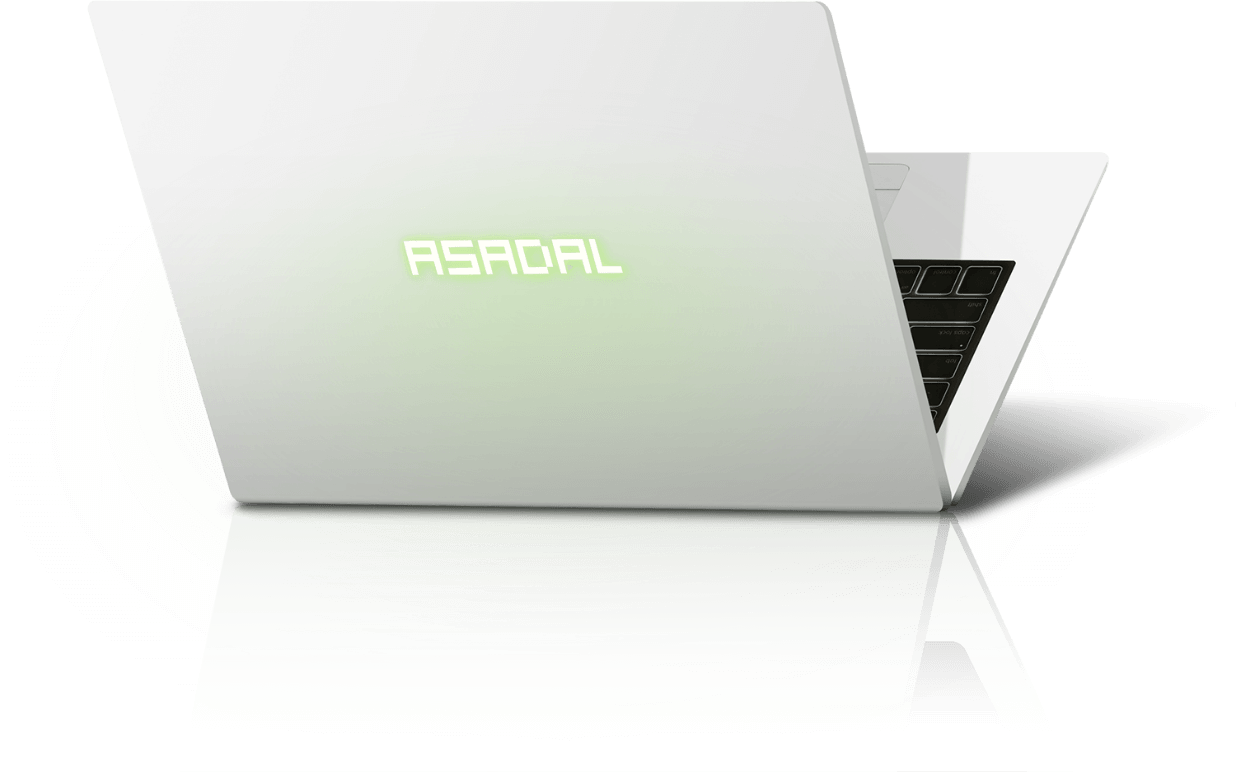 ADD TITLE HERE
IF YOU LIKE THIS POWERPOINT TEMPLATE,PLEASE FOCUS ON ME
IF YOU LIKE THIS POWERPOINT TEMPLATE,PLEASE FOCUS ON ME,YOU WILL GET BETTER.
B
IF YOU LIKE THIS POWERPOINT TEMPLATE,PLEASE FOCUS ON ME,YOU WILL GET BETTER.
ADD TITLE HERE
C
ADD TITLE HERE
ADD YOUR PROJECT TITLE
Just for today I will exercise my soul in three ways. I will do somebody a good turn and not get found out: If anybody knows of it, it will not count. I will do at least two things I don‘t want to do—just for exercise.
ADD TITLE HERE
ADD TITLE HERE
IF YOU LIKE THIS POWERPOINT TEMPLATE,PLEASE FOCUS ON ME
IF YOU LIKE THIS POWERPOINT TEMPLATE,PLEASE FOCUS ON ME
ADD TITLE HERE
34%
32%
ADD TITLE HERE
IF YOU LIKE THIS POWERPOINT TEMPLATE,PLEASE FOCUS ON ME
IF YOU LIKE THIS POWERPOINT TEMPLATE,PLEASE FOCUS ON ME
28%
16%
ADD YOUR PROJECT TITLE
Chapter Three
IF YOU LIKE THIS POWERPOINT TEMPLATE,PLEASE FOCUS ON ME,YOU WILL GET BETTER.
ADD YOUR PROJECT TITLE
Just for today I will exercise my soul in three ways. I will do somebody a good turn and not get found out
34%
IF YOU LIKE THIS POWERPOINT TEMPLATE,PLEASE FOCUS ON ME,YOU WILL GET BETTER.
ADD TITLE
ADD TITLE
ADD TITLE
ADD TITLE
ADD YOUR PROJECT TITLE
Styte A
ADD TITLE HERE
ADD TITLE HERE
ADD TITLE HERE
ADD TITLE HERE
ADD TITLE HERE
ADD TITLE HERE
ADD TITLE HERE
ADD TITLE HERE
ADD TITLE HERE
ADD TITLE HERE
ADD YOUR TITLE
IF YOU LIKE THIS POWERPOINT TEMPLATE,PLEASE FOCUS ON ME,YOU WILL GET BETTER.
ADD YOUR PROJECT TITLE
Styte A
50%
ADD TITLE HERE
37%
ADD TITLE HERE
47%
ADD TITLE HERE
72%
ADD TITLE HERE
ADD YOUR TITLE
IF YOU LIKE THIS POWERPOINT TEMPLATE,PLEASE FOCUS ON ME,YOU WILL GET BETTER.
ADD YOUR PROJECT TITLE
45%
39%
SUMMARY
ADD TITLE HERE
ADD TITLE HERE
Just for today I will exercise my soul in three ways. I will do somebody a good turn and not get found out: If anybody knows of it, it will not count.
Female
Female
Mate
Mate
ADD YOUR PROJECT TITLE
ADD YOUR PROJECT TITLE
1,000
Just for today I will exercise my soul in three ways.
Just for today I will exercise my soul in three ways.
8,000
WANT TO DO
Just for today I will exercise my soul in three ways.
16,000
BE GOOG
Just for today I will exercise my soul in three ways.
20,000
CAN DO
ADD YOUR PROJECT TITLE
ADD TITLE HERE
IF YOU LIKE THIS POWERPOINT TEMPLATE,PLEASE FOCUS ON ME,YOU WILL GET BETTER.
ADD TITLE HERE
ADD TITLE HERE
IF YOU LIKE THIS POWERPOINT TEMPLATE,PLEASE FOCUS ON ME,YOU WILL GET BETTER.
IF YOU LIKE THIS POWERPOINT TEMPLATE,PLEASE FOCUS ON ME,YOU WILL GET BETTER.
ADD TITLE HERE
IF YOU LIKE THIS POWERPOINT TEMPLATE,PLEASE FOCUS ON ME,YOU WILL GET BETTER.
ADD TITLE HERE
IF YOU LIKE THIS POWERPOINT TEMPLATE,PLEASE FOCUS ON ME,YOU WILL GET BETTER.
ADD TITLE HERE
IF YOU LIKE THIS POWERPOINT TEMPLATE,PLEASE FOCUS ON ME,YOU WILL GET BETTER.
ADD YOUR PROJECT TITLE
Chapter Four
IF YOU LIKE THIS POWERPOINT TEMPLATE,PLEASE FOCUS ON ME,YOU WILL GET BETTER.
ADD YOUR PROJECT TITLE
ADD TITLE HERE
7
ADD TITLE HERE
6
ADD TITLE HERE
5
ADD TITLE HERE
4
ADD TITLE HERE
3
ADD TITLE HERE
2
ADD TITLE HERE
1
ADD YOUR TITLE
IF YOU LIKE THIS POWERPOINT TEMPLATE,PLEASE FOCUS ON ME,YOU WILL GET BETTER.
ADD YOUR PROJECT TITLE
ADD TITLE HERE
IF YOU LIKE THIS POWERPOINT TEMPLATE,PLEASE FOCUS ON ME,YOU WILL GET BETTER.
ADD TITLE HERE
IF YOU LIKE THIS POWERPOINT TEMPLATE,PLEASE FOCUS ON ME,YOU WILL GET BETTER.
ADD TITLE HERE
IF YOU LIKE THIS POWERPOINT TEMPLATE,PLEASE FOCUS ON ME,YOU WILL GET BETTER.
ADD TITLE HERE
IF YOU LIKE THIS POWERPOINT TEMPLATE,PLEASE FOCUS ON ME,YOU WILL GET BETTER.
ADD YOUR PROJECT TITLE
63%
ADD TITLE HERE
81%
IF YOU LIKE THIS POWERPOINT TEMPLATE,PLEASE FOCUS ON ME,YOU WILL GET BETTER.
ADD TITLE HERE
IF YOU LIKE THIS POWERPOINT TEMPLATE,PLEASE FOCUS ON ME,YOU WILL GET BETTER.
ADD TITLE HERE
32%
IF YOU LIKE THIS POWERPOINT TEMPLATE,PLEASE FOCUS ON ME,YOU WILL GET BETTER.
21%
ADD TITLE HERE
IF YOU LIKE THIS POWERPOINT TEMPLATE,PLEASE FOCUS ON ME,YOU WILL GET BETTER.
ADD YOUR PROJECT TITLE
IF YOU LIKE THIS POWERPOINT TEMPLATE,PLEASE FOCUS ON ME,YOU WILL GET BETTER.
ADD YOUR PROJECT TITLE
IF YOU LIKE THIS POWERPOINT TEMPLATE,PLEASE FOCUS ON ME,YOU WILL GET BETTER.
ADD YOUR PROJECT TITLE
ADD TITLE HERE
IF YOU LIKE THIS POWERPOINT TEMPLATE,PLEASE FOCUS ON ME,YOU WILL GET BETTER.
ADD TITLE HERE
IF YOU LIKE THIS POWERPOINT TEMPLATE,PLEASE FOCUS ON ME,YOU WILL GET BETTER.
ADD TITLE HERE
IF YOU LIKE THIS POWERPOINT TEMPLATE
LOGO
THANKS FOR YOUR ATTENTION
By Yuchuan
http://shop112784237.taobao.com